Best Practices to Better Prepare for a FOIA
Presented by Robin Burress
NOAA Privacy Act Officer
Office of the Chief Information Officer
NOAA Enterprise Data Division
[Speaker Notes: The Freedom of Information Act, or FOIA (5 U.S.C. § 552, as amended), generally provides any person with the statutory right to obtain access to federal agency records. This is why it is important for the steps I’m covering to become part of our daily routine. This will ensure NOAA is better prepared when a FOIA request is received.]
Daily Best Practices to Better Prepare for a FOIA
Preparation

Education

Organization

Consistency

Searchability

Guidance
[Speaker Notes: Daily best practices include:]
Preparation
Ensure a staff member is trained and competent in FOIA, has access to FOIAXpress, and is familiar with records organization.
3
Education of Staff
Educate leadership and staff on the importance of FOIA-able communications.
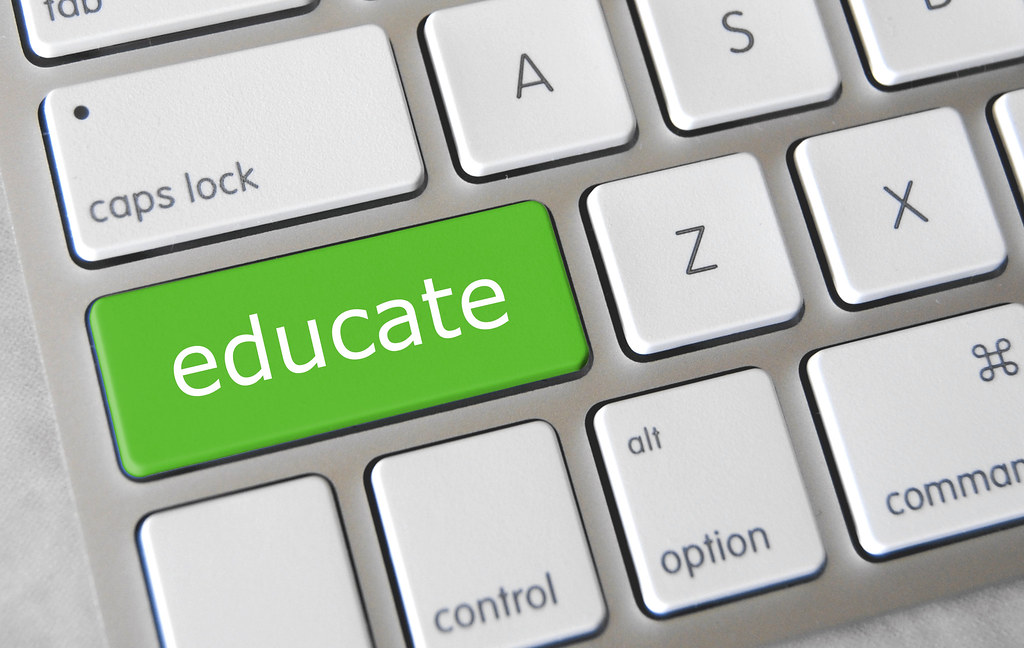 4
Organization
Organize records in a structured, topic-based, manner.
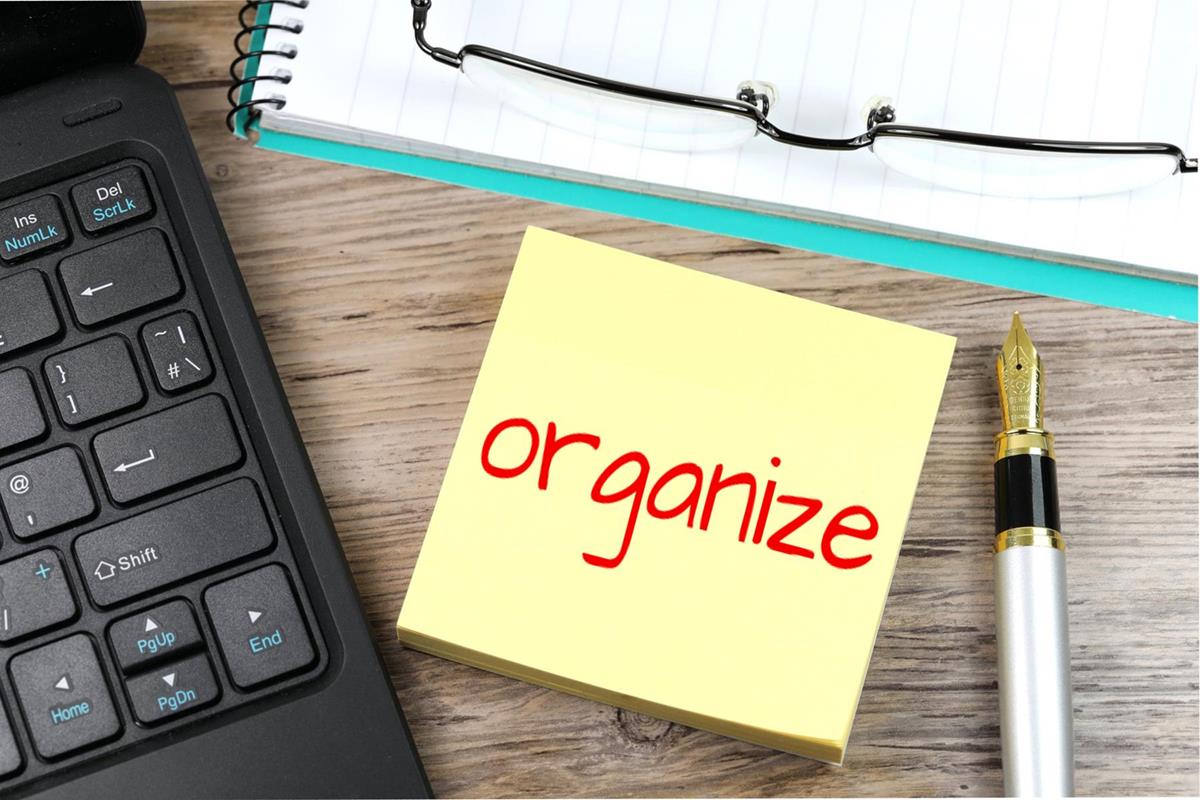 5
Consistency
Use consistent labeling of records so they can be easily retrieved.
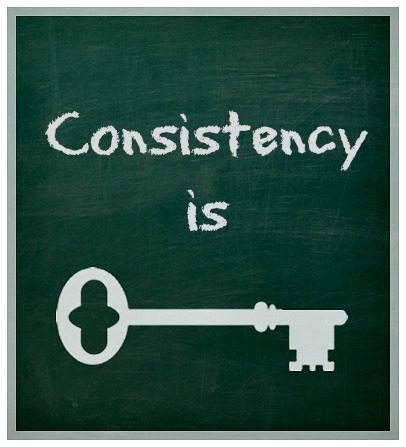 6
Searchability
Store records in a searchable drive (not on a local disk).
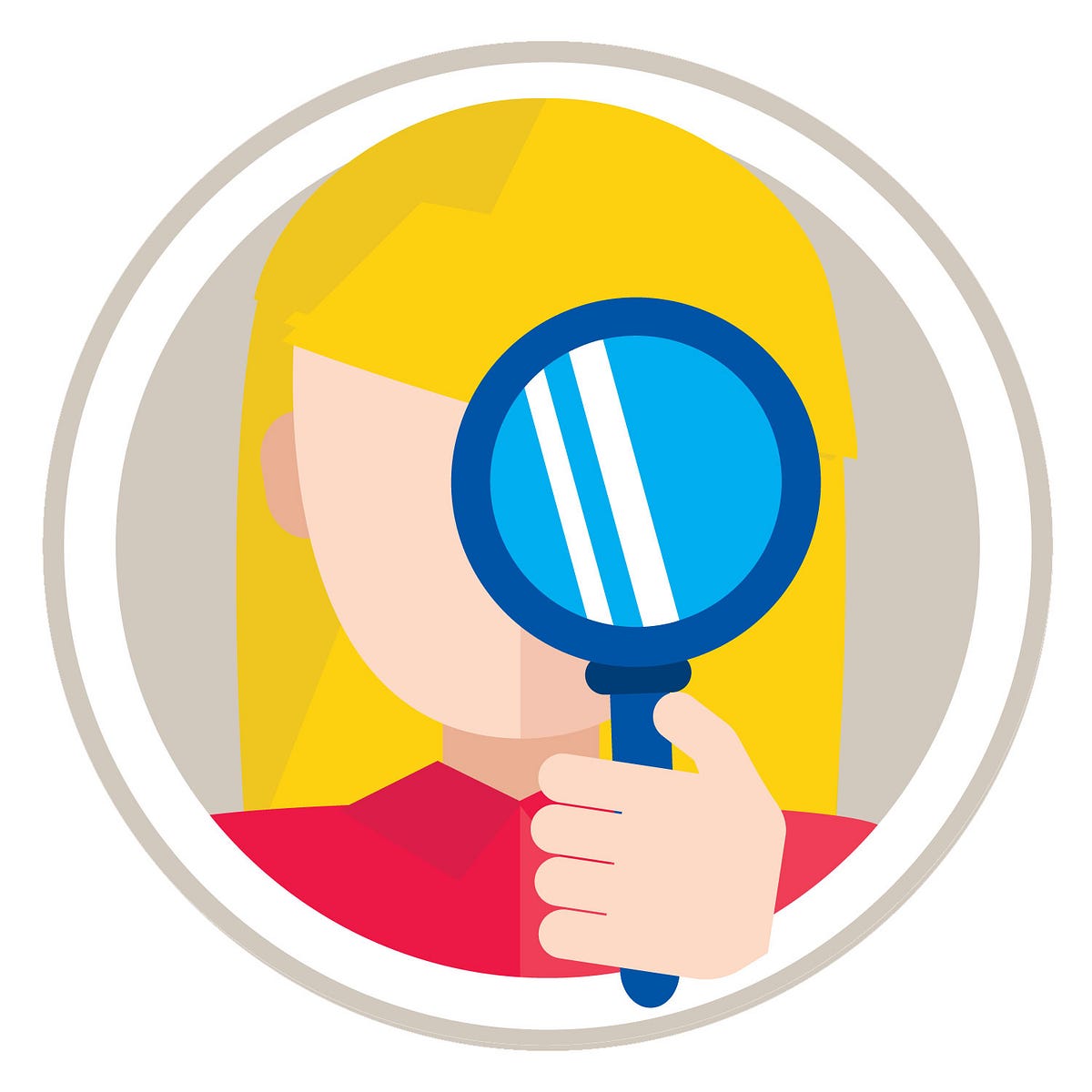 7
Guidance
Ensure the Records Retention Guidance is followed so that searches of personal devices do not need to be conducted (E.g., personal cellphone).
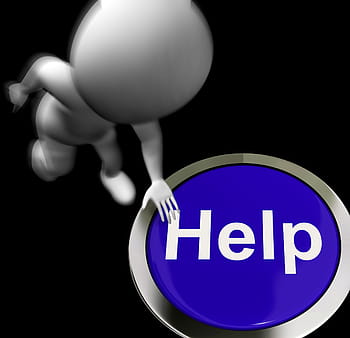 8
Summary
Following and incorporating these simple steps into our daily activities will pay off in the end by making us better prepared when a FOIA request is received.
9
Questions
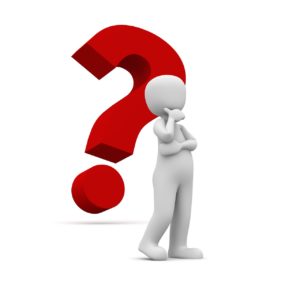 10